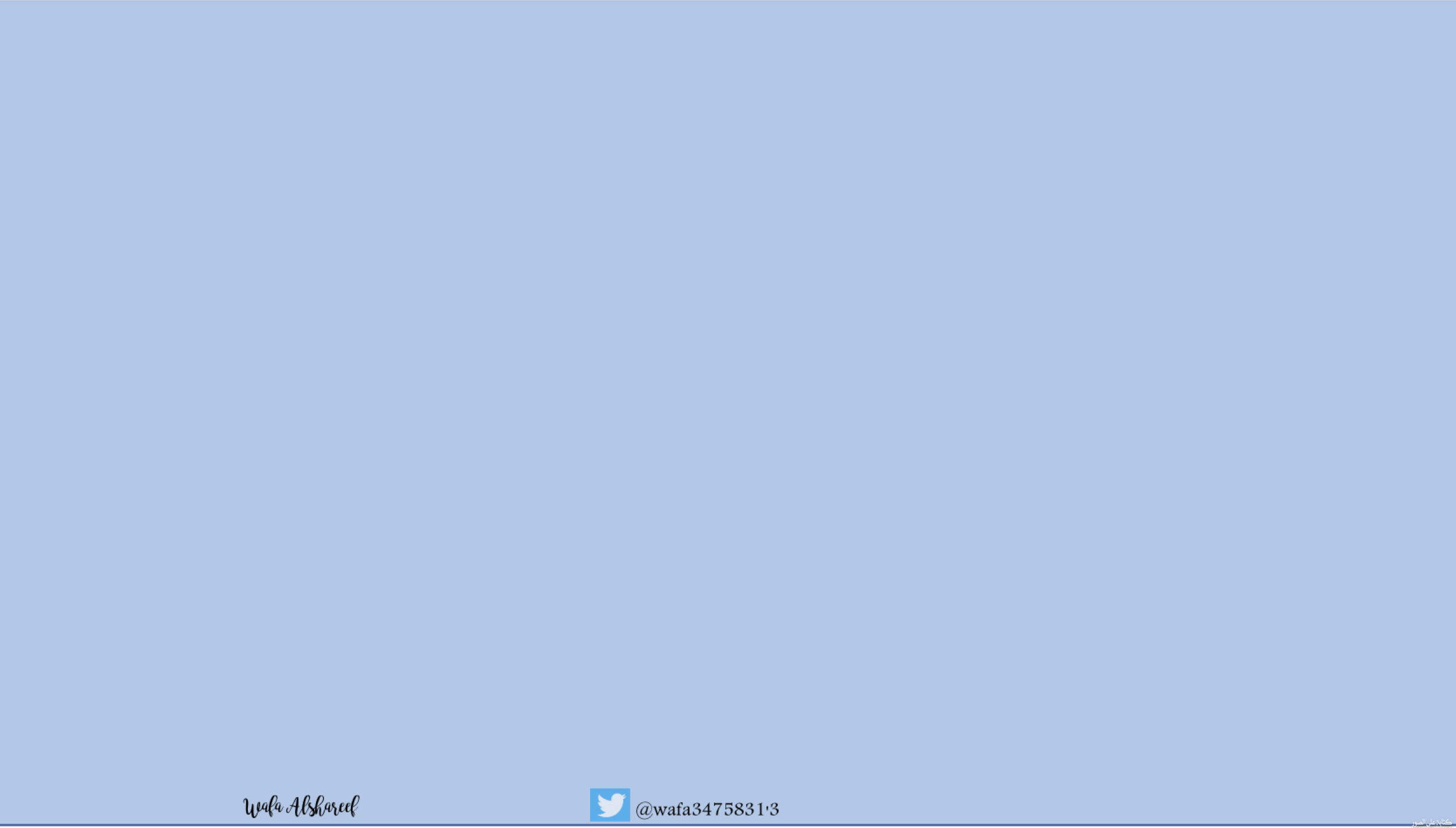 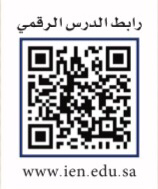 ٥-٤
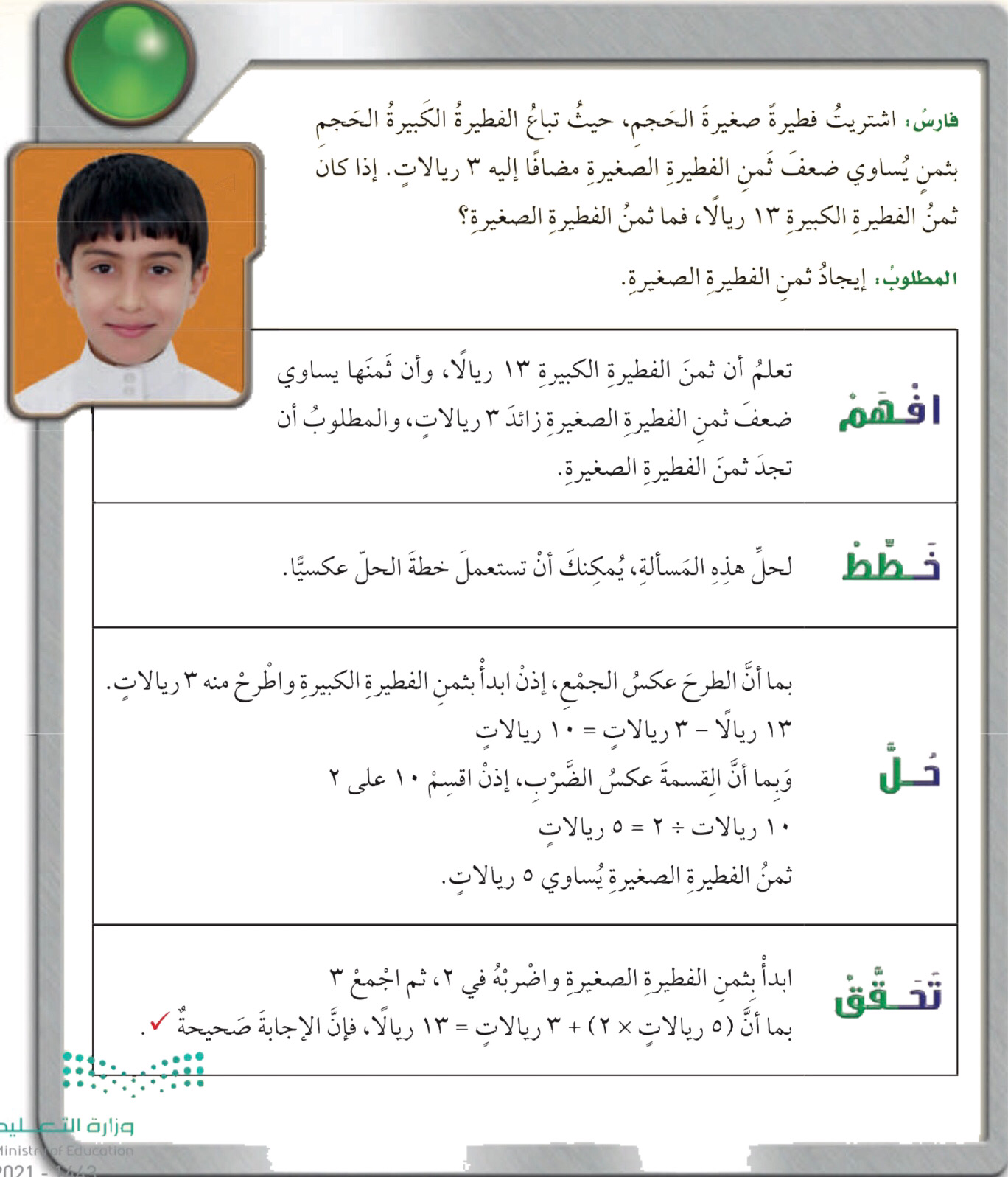 استقصاء حل المسألة
فكرة الدرس : 
أختار الخطة المناسبة لأحل المسألة
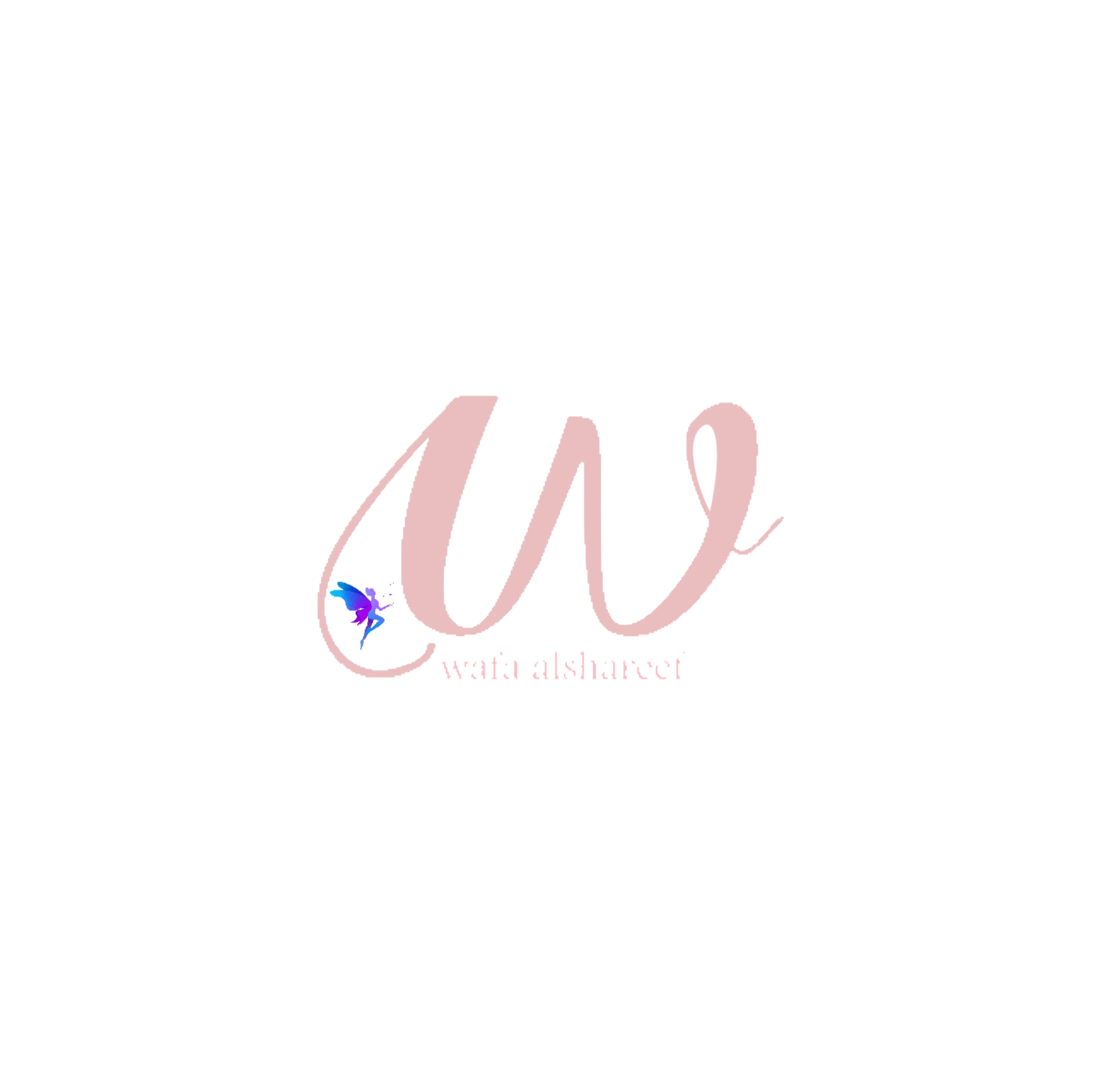 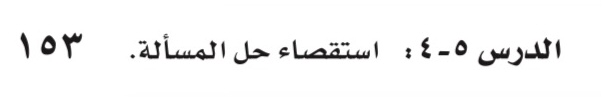 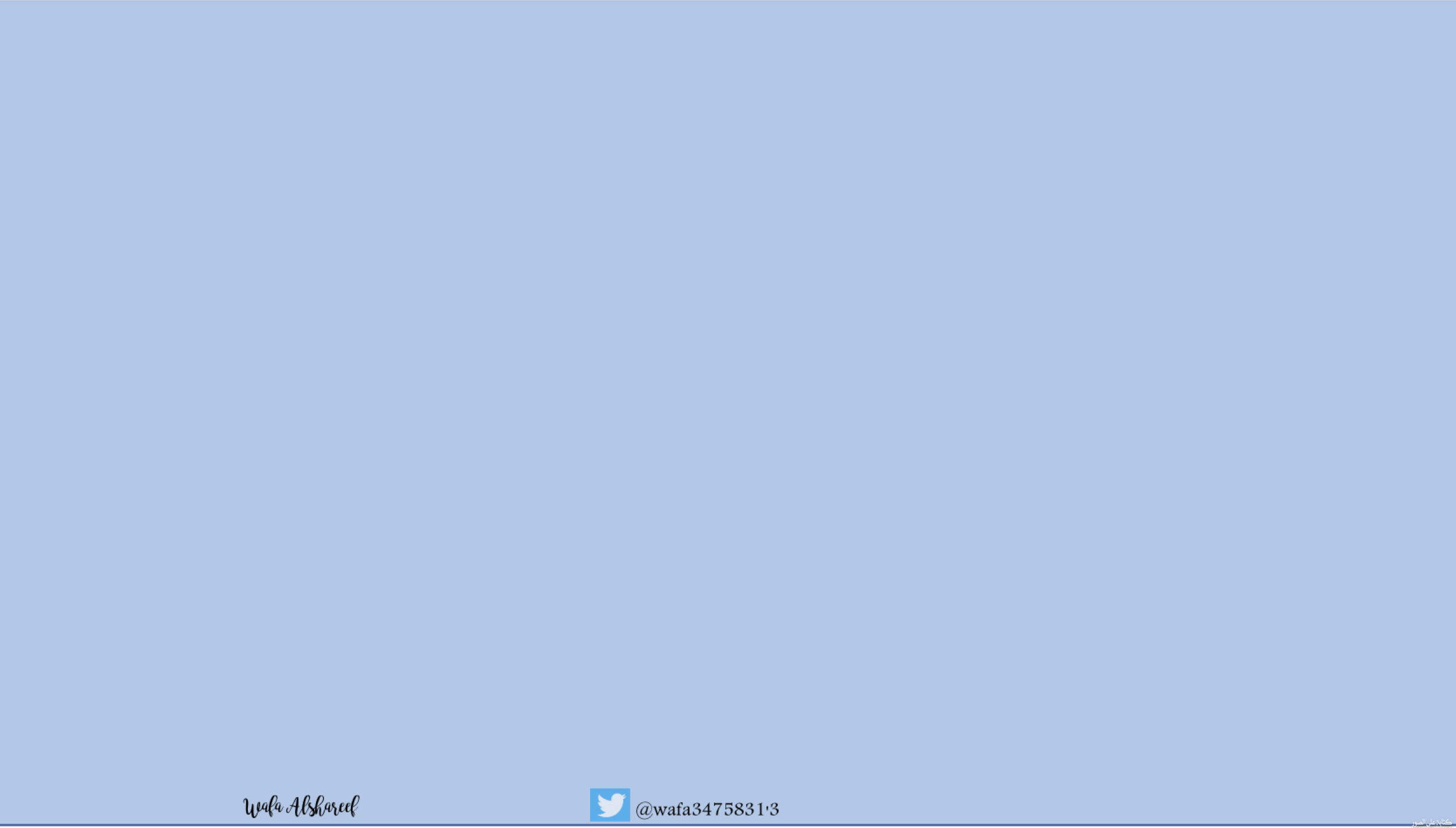 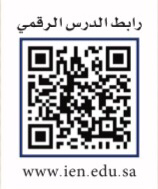 ٥-٤
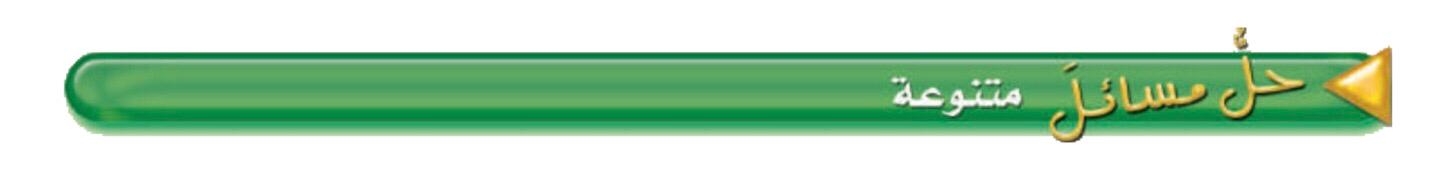 استقصاء حل المسألة
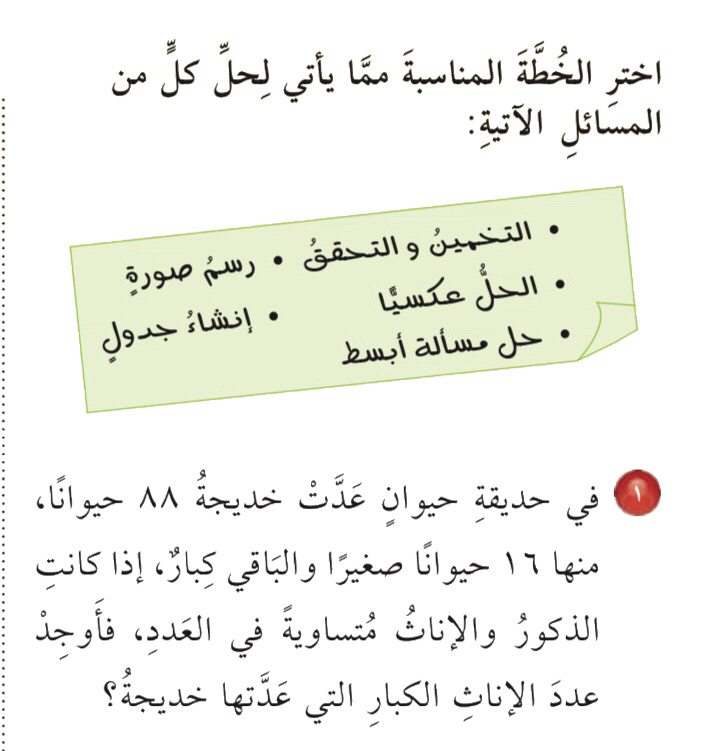 فكرة الدرس : 
أختار الخطة المناسبة لأحل المسألة
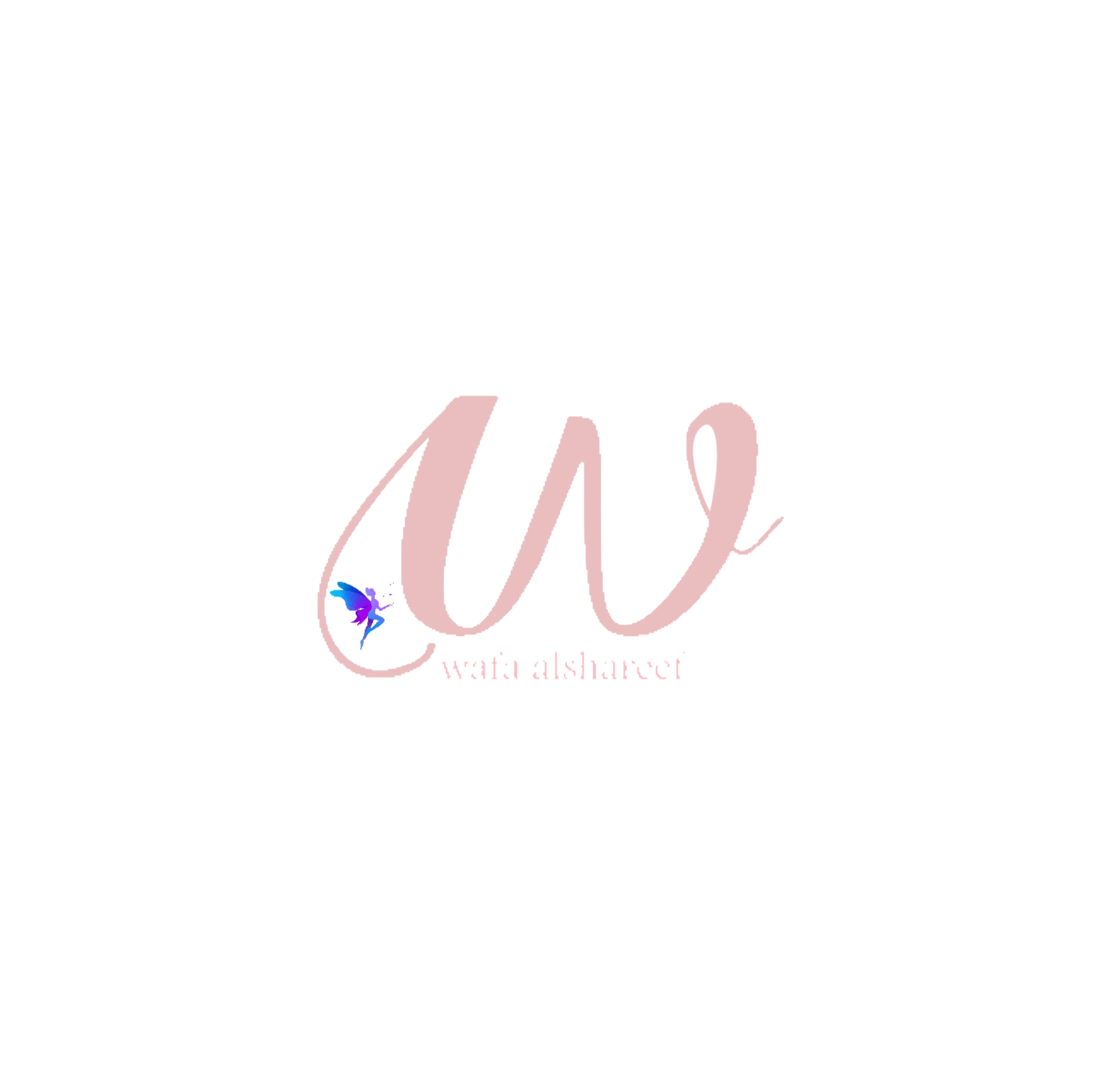 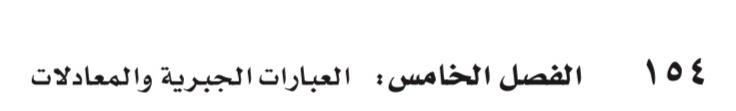 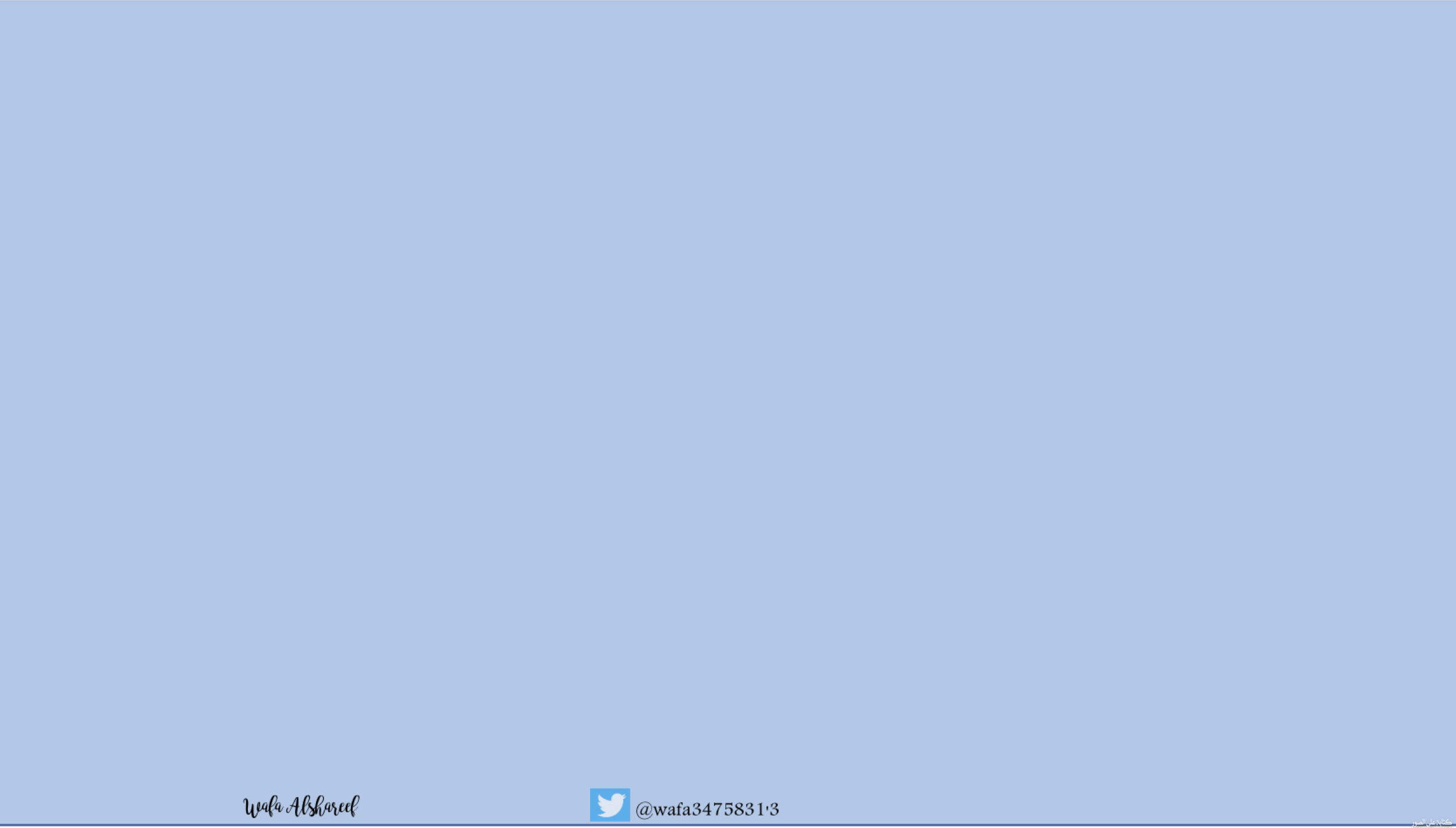 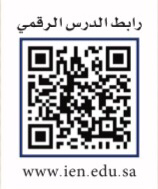 ٥-٤
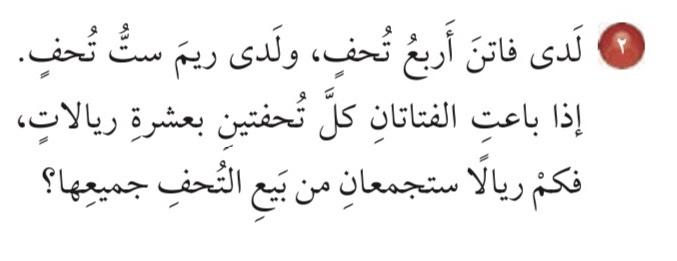 استقصاء حل المسألة
فكرة الدرس : 
أختار الخطة المناسبة لأحل المسألة
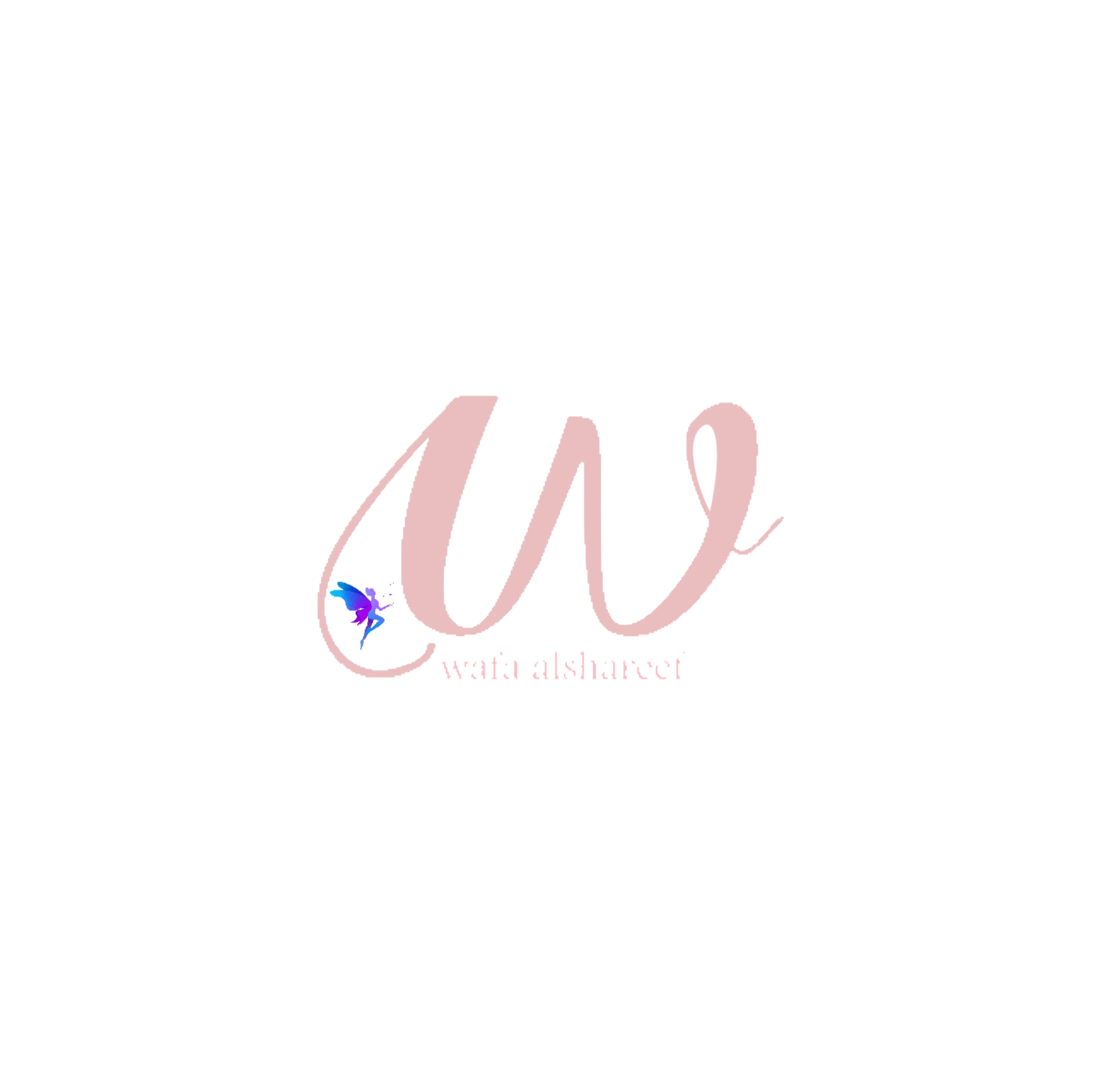 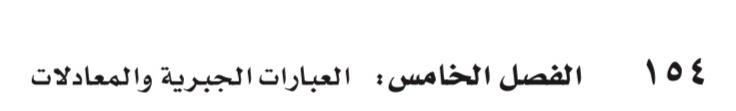 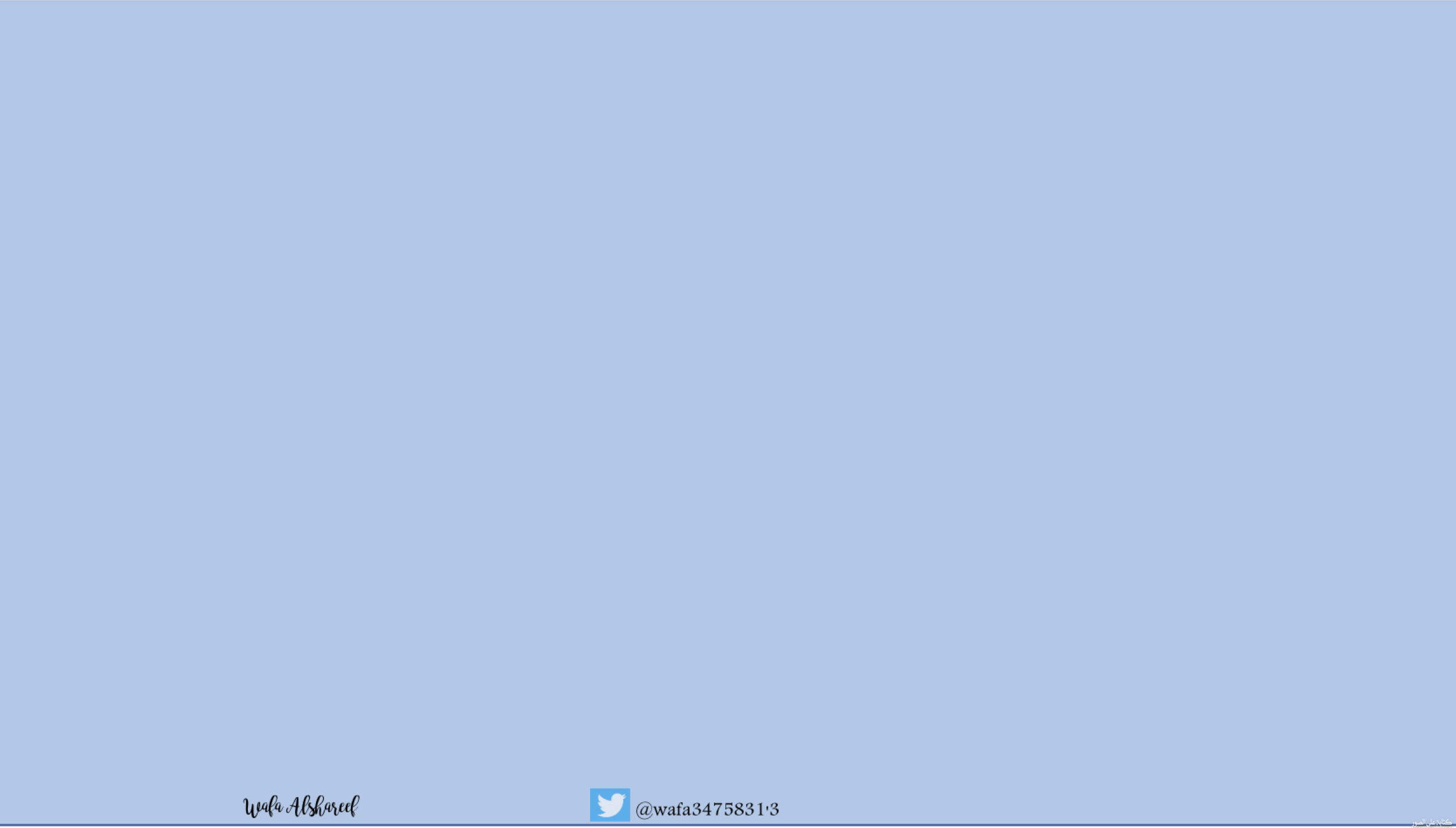 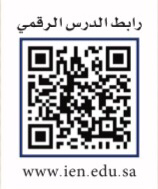 ٥-٤
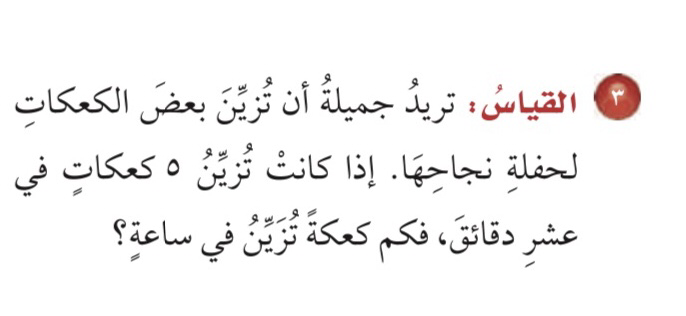 استقصاء حل المسألة
فكرة الدرس : 
أختار الخطة المناسبة لأحل المسألة
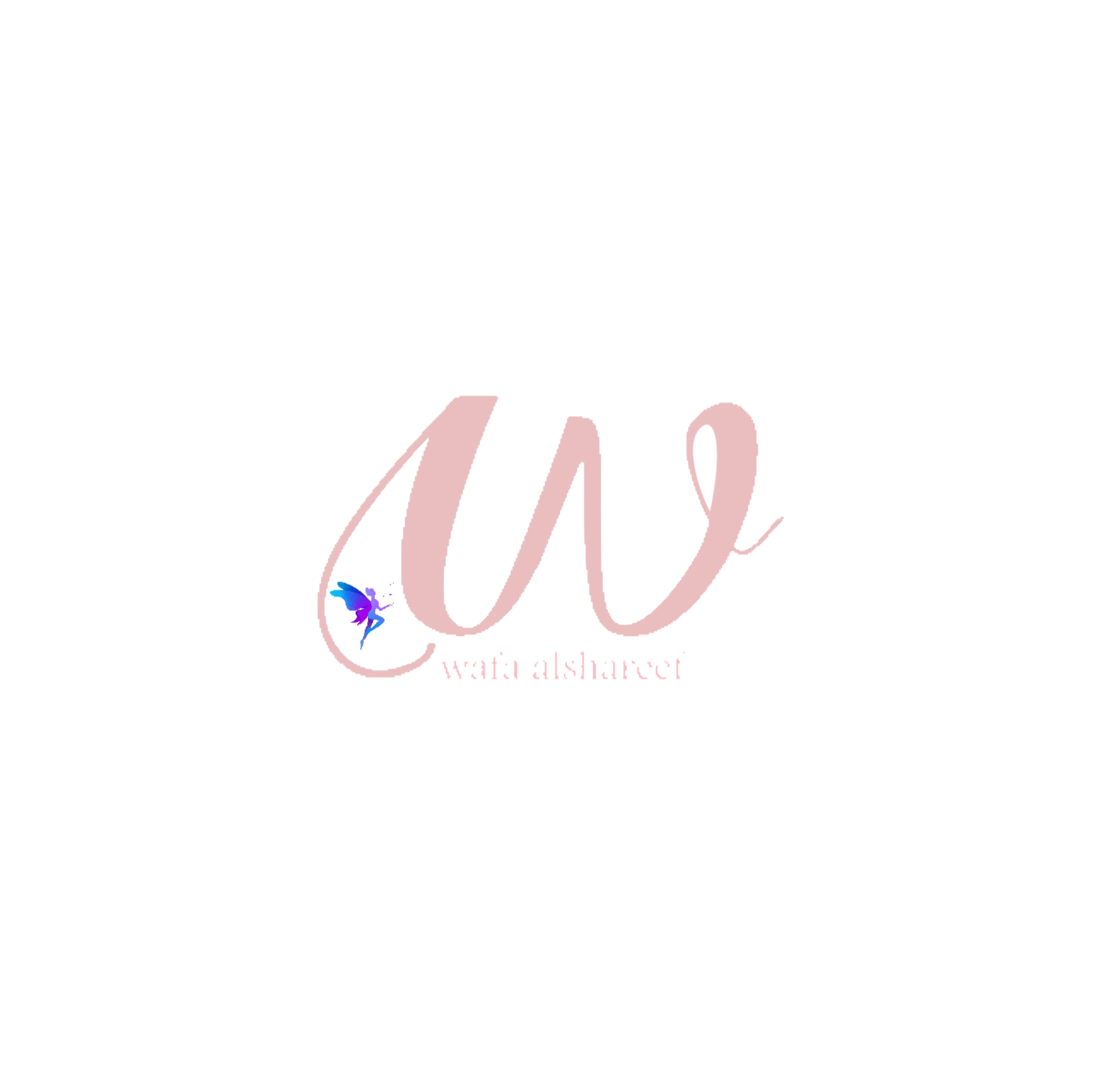 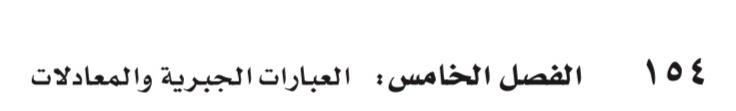 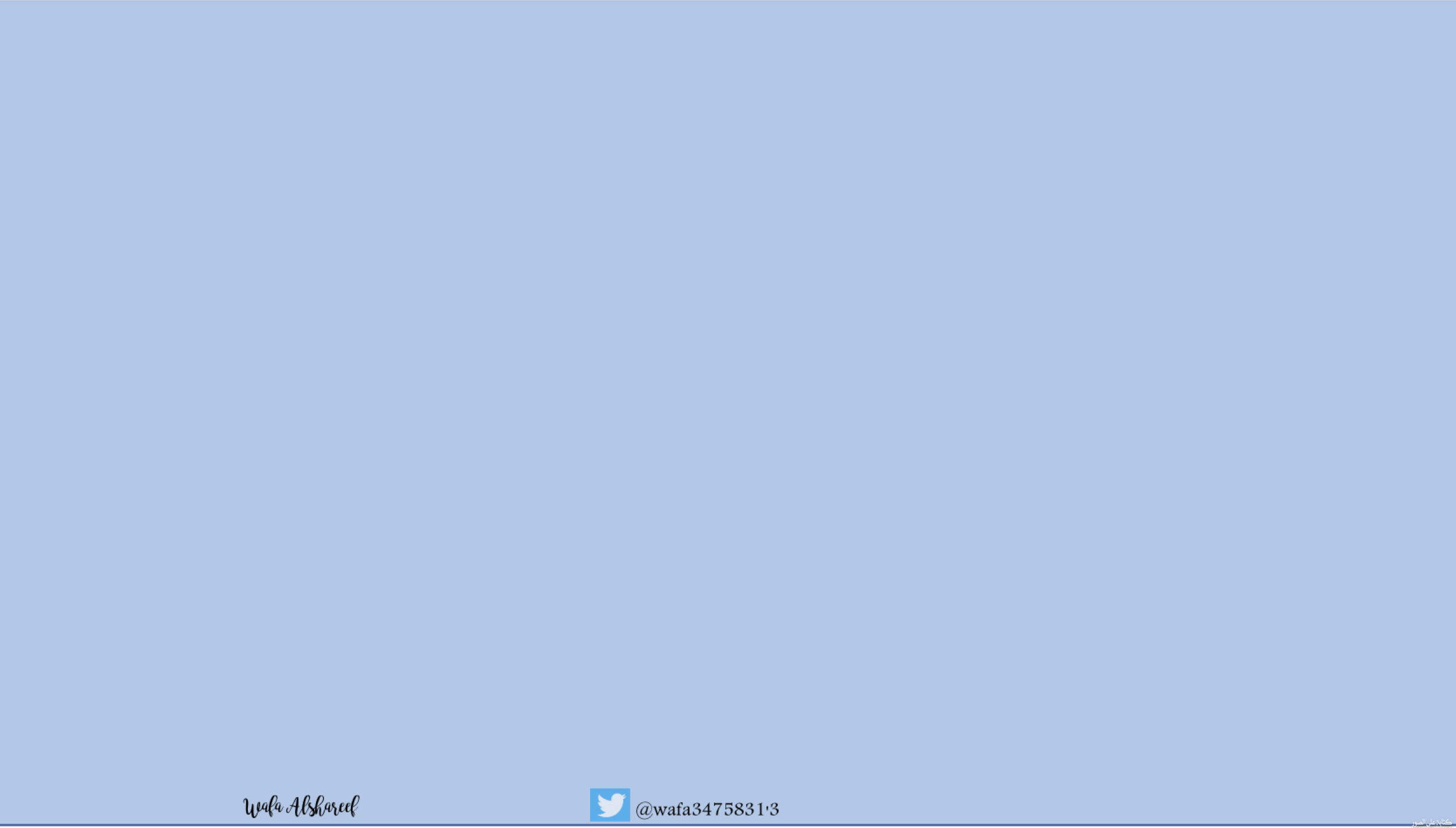 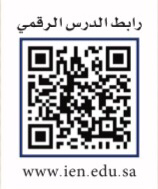 ٥-٤
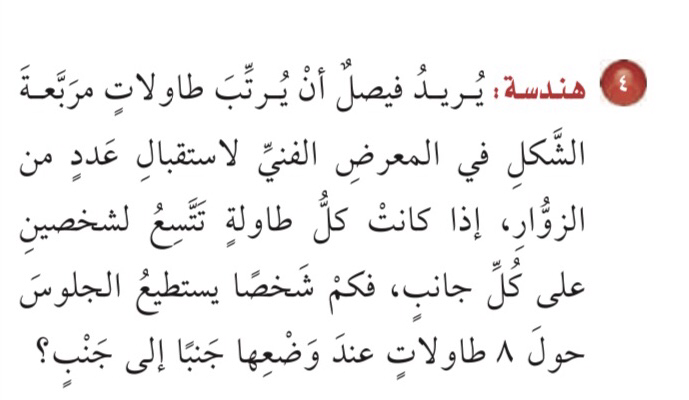 استقصاء حل المسألة
فكرة الدرس : 
أختار الخطة المناسبة لأحل المسألة
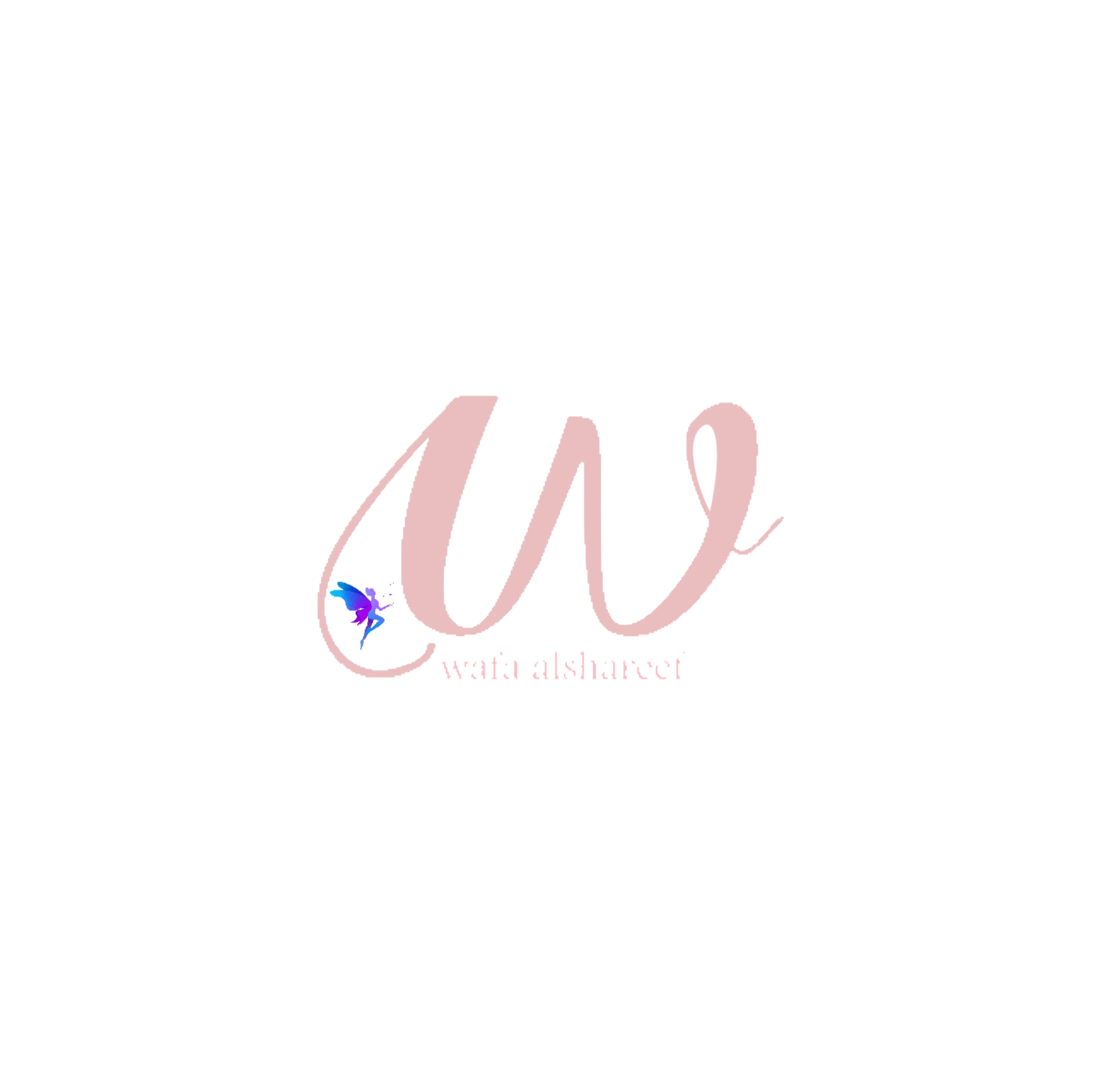 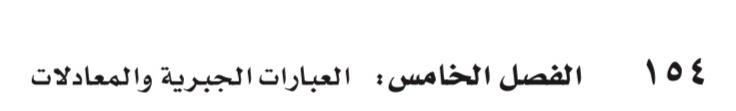 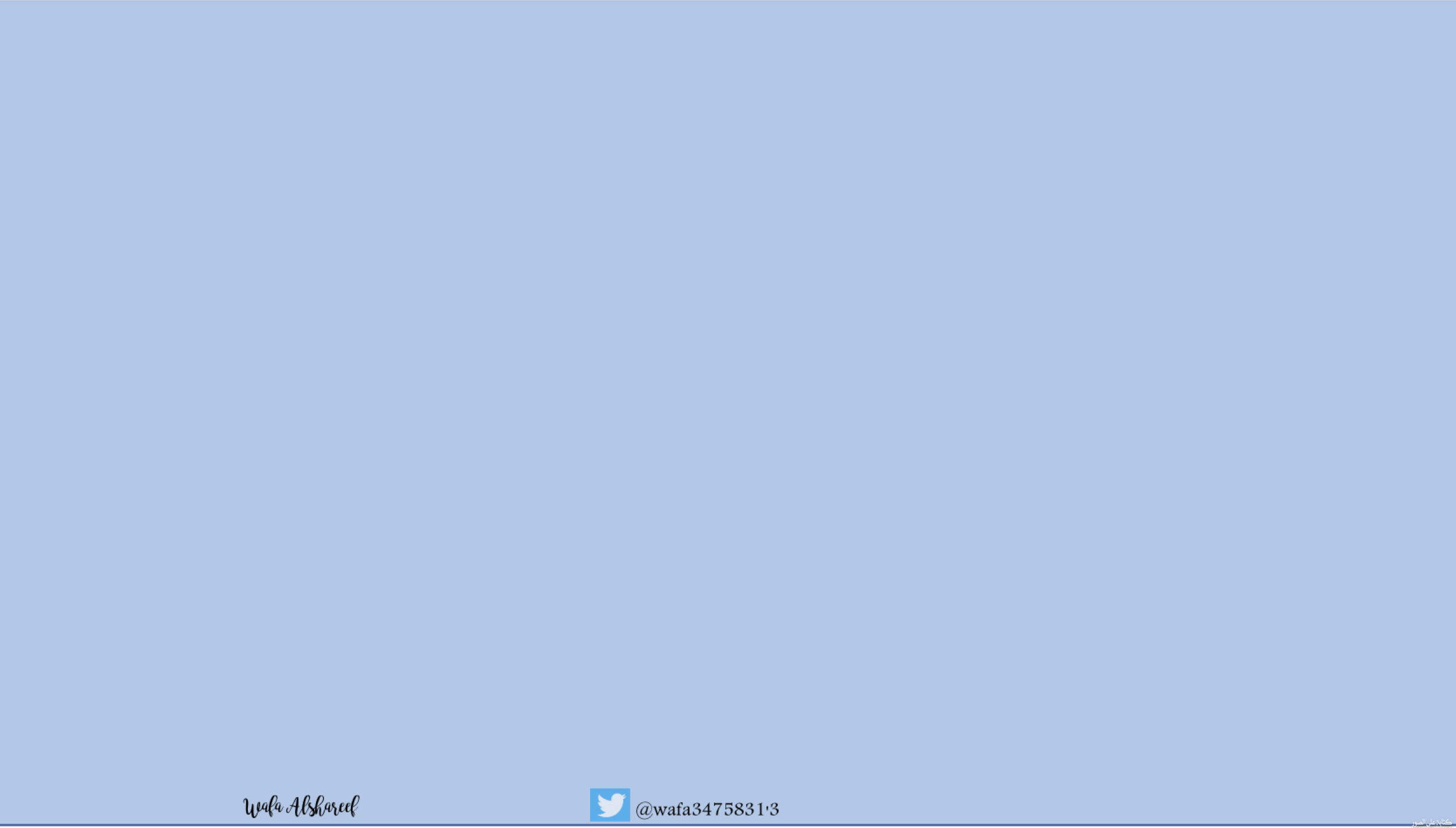 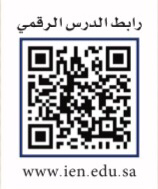 ٥-٤
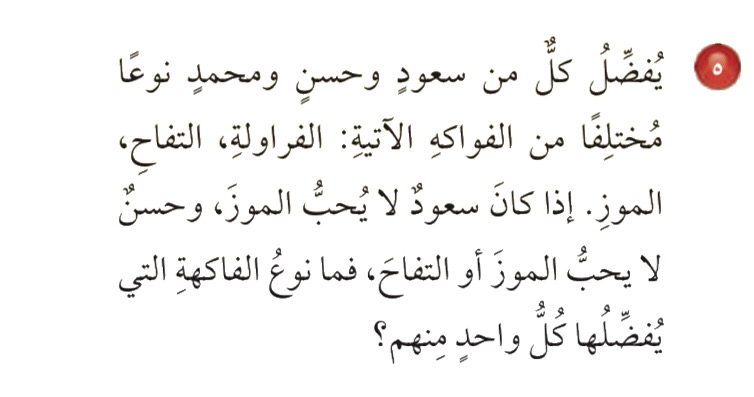 استقصاء حل المسألة
فكرة الدرس : 
أختار الخطة المناسبة لأحل المسألة
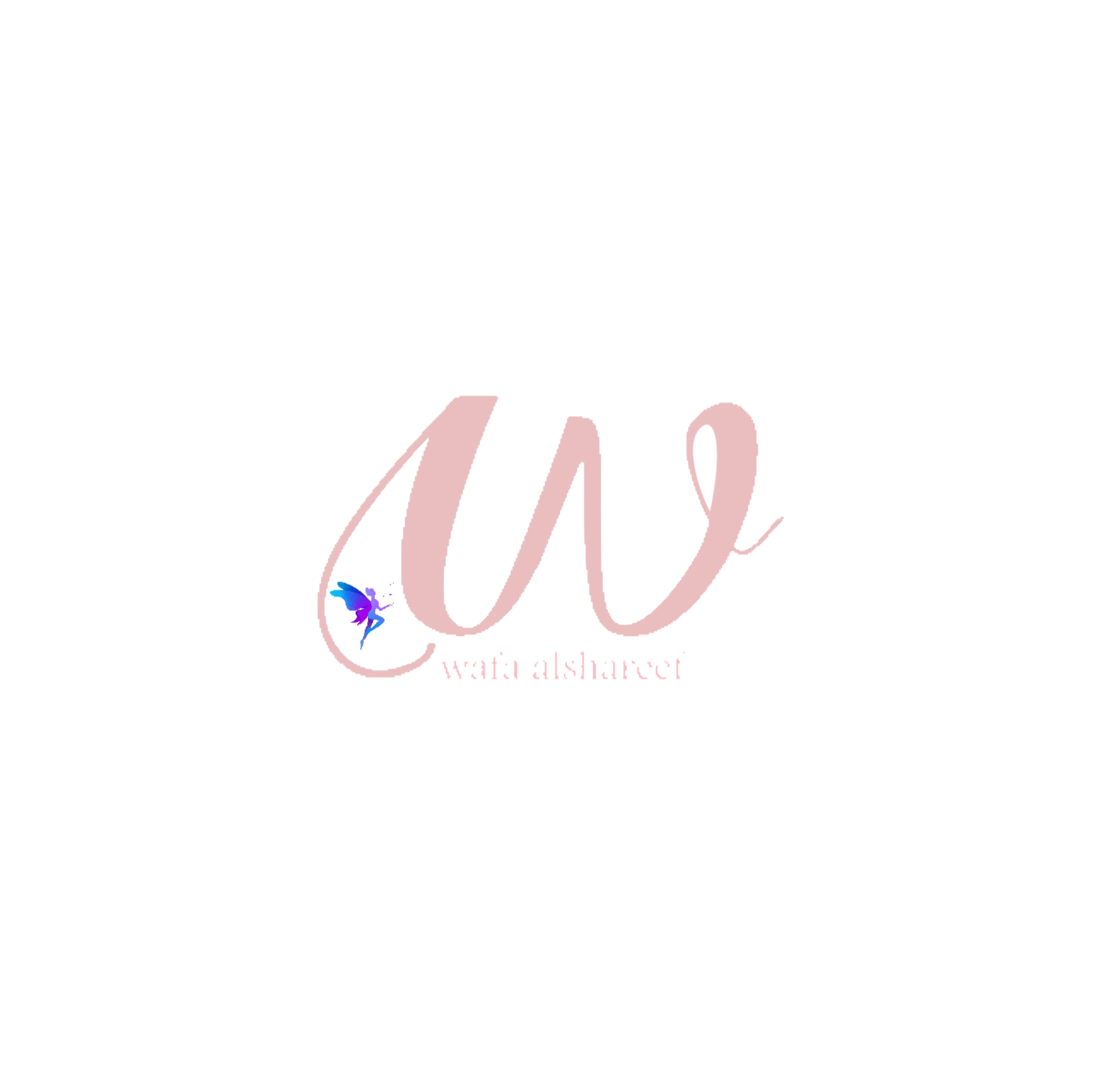 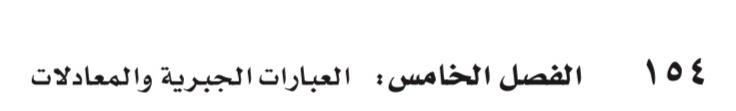 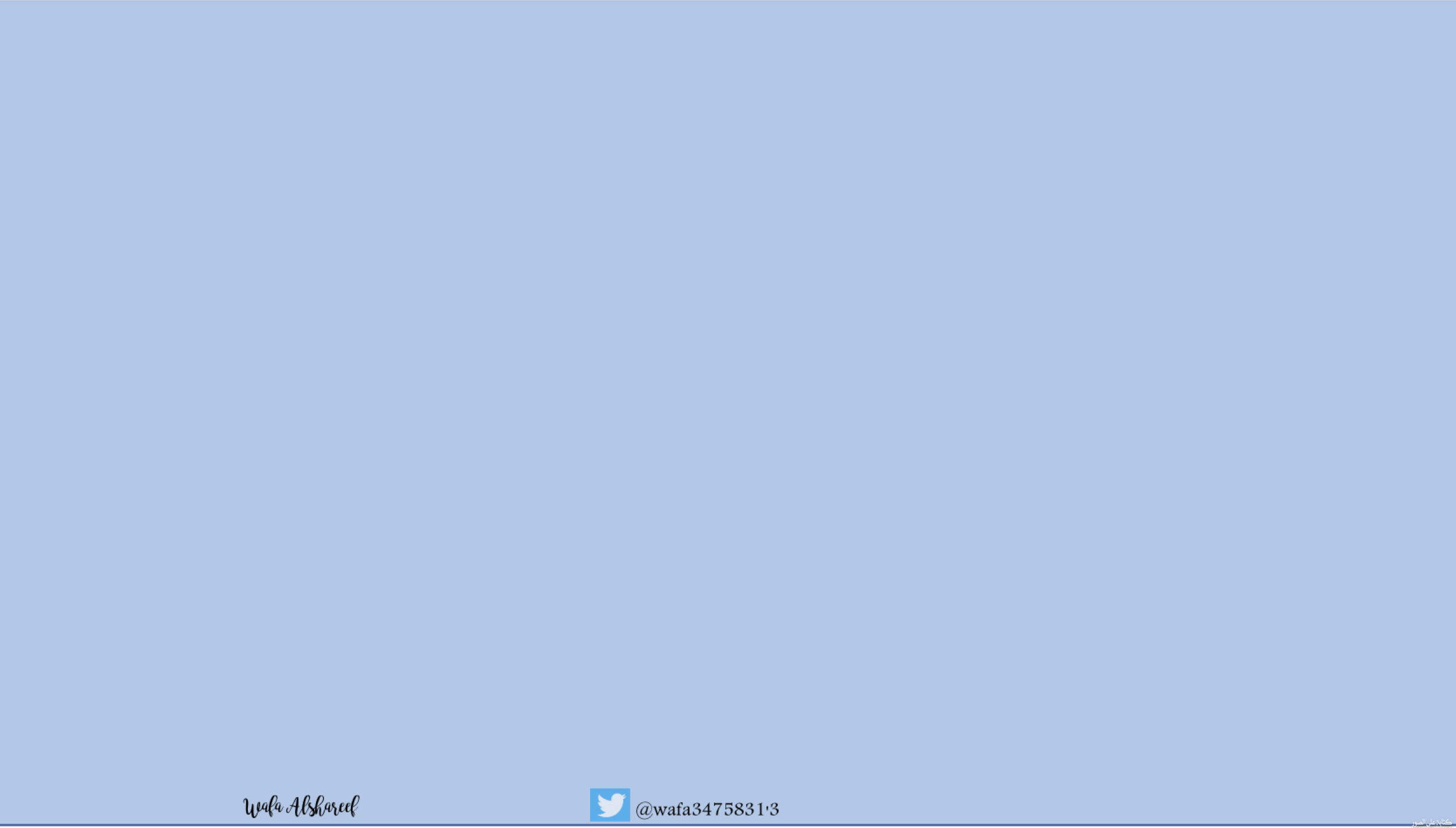 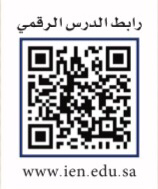 ٥-٤
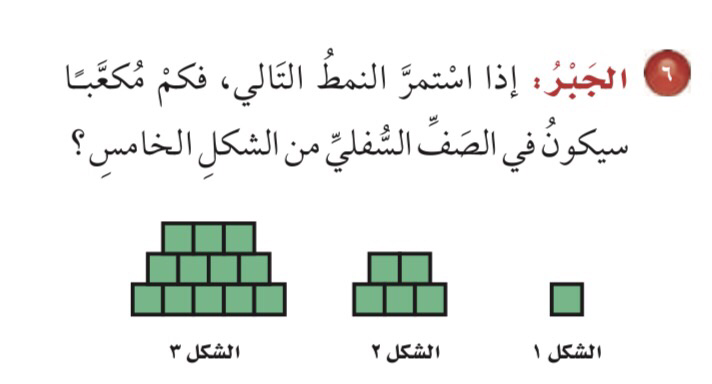 استقصاء حل المسألة
فكرة الدرس : 
أختار الخطة المناسبة لأحل المسألة
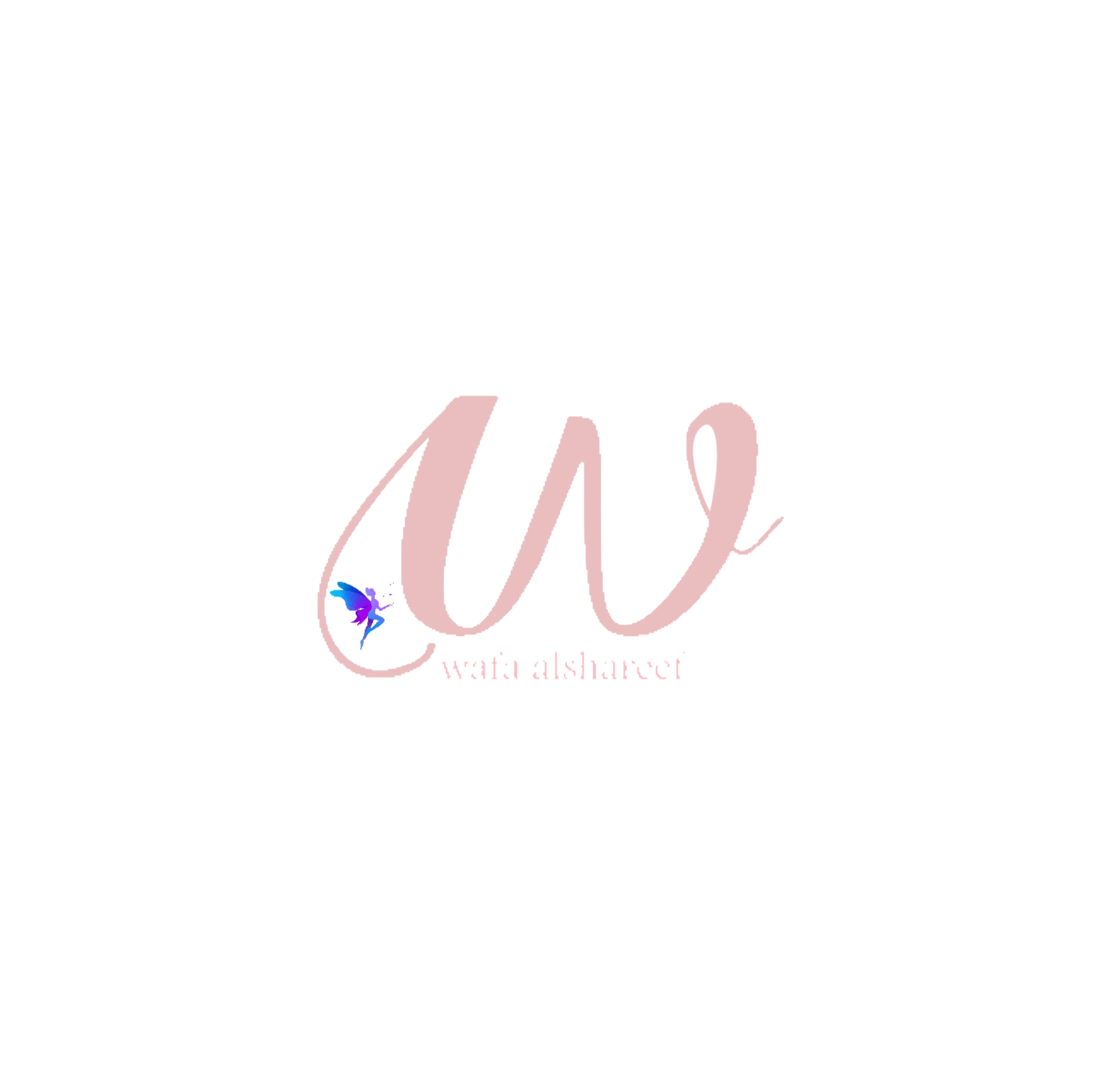 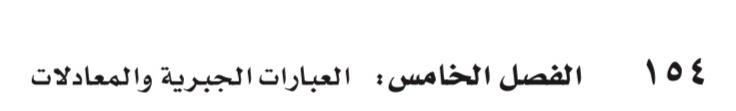 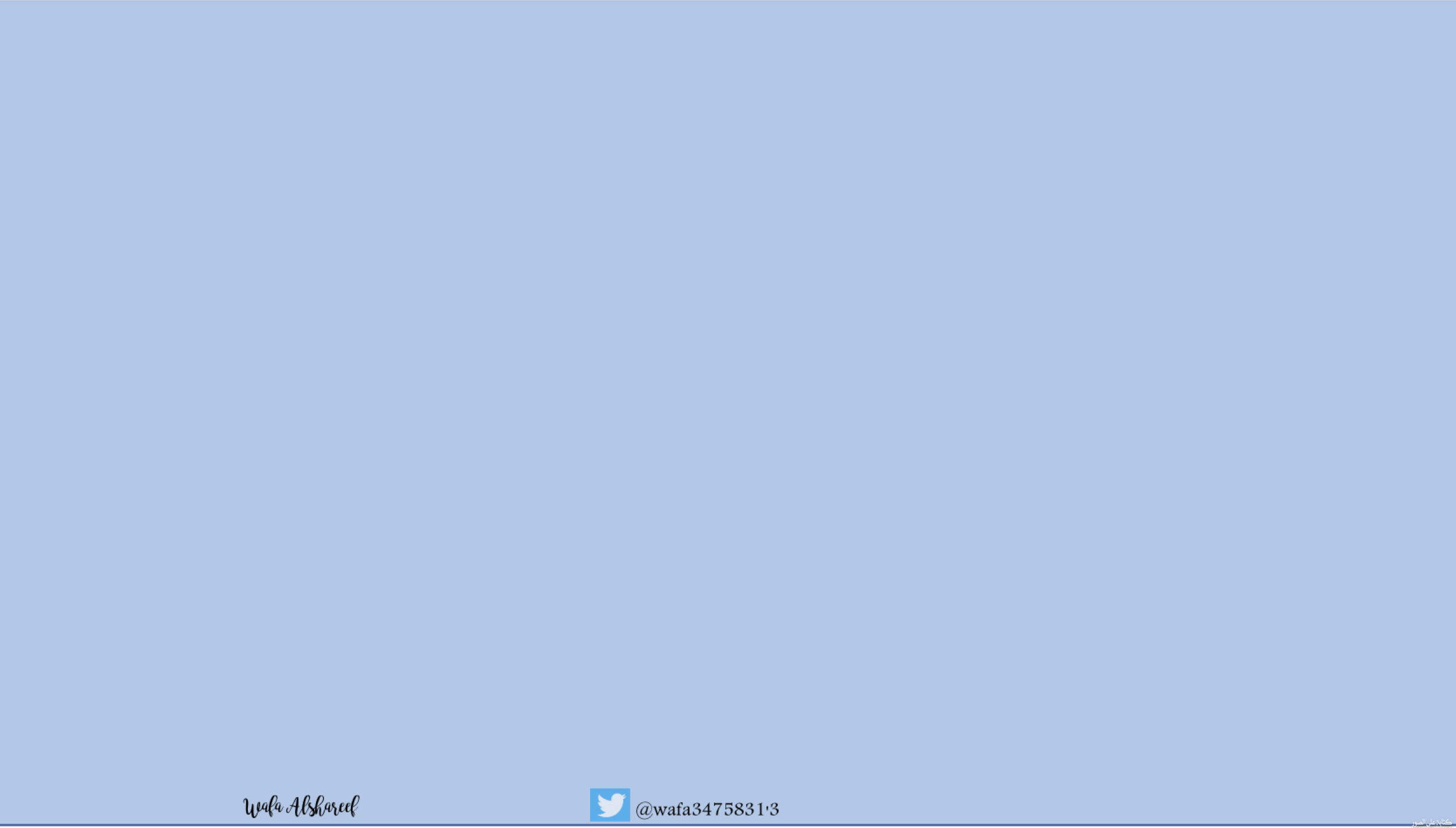 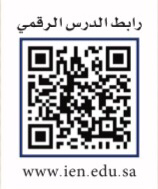 ٥-٤
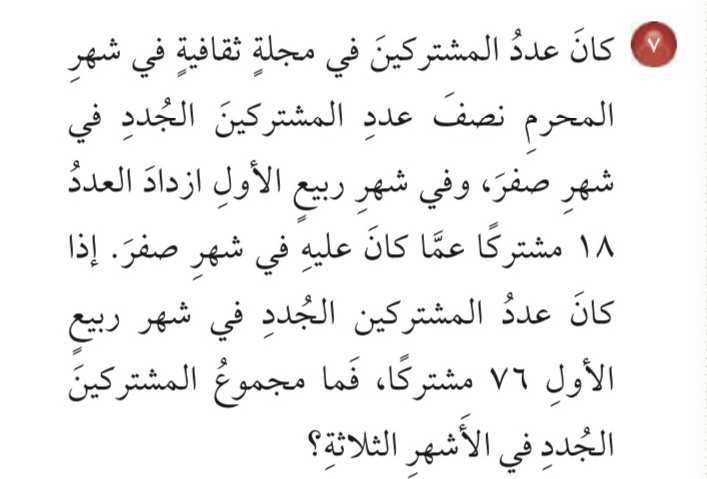 استقصاء حل المسألة
فكرة الدرس : 
أختار الخطة المناسبة لأحل المسألة
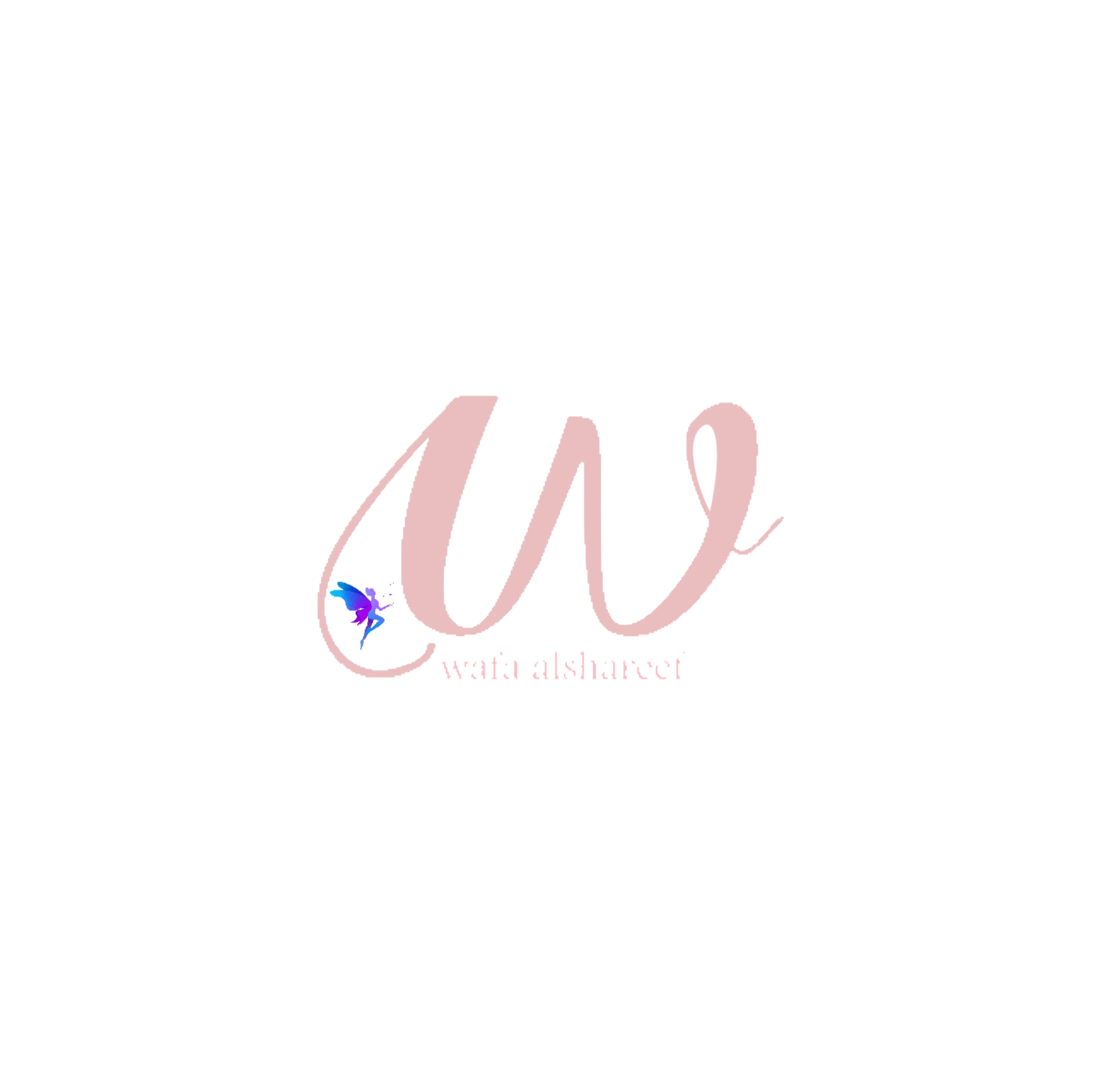 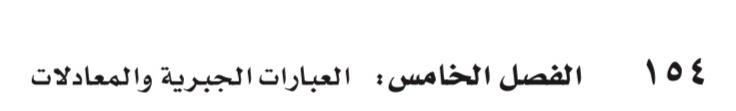 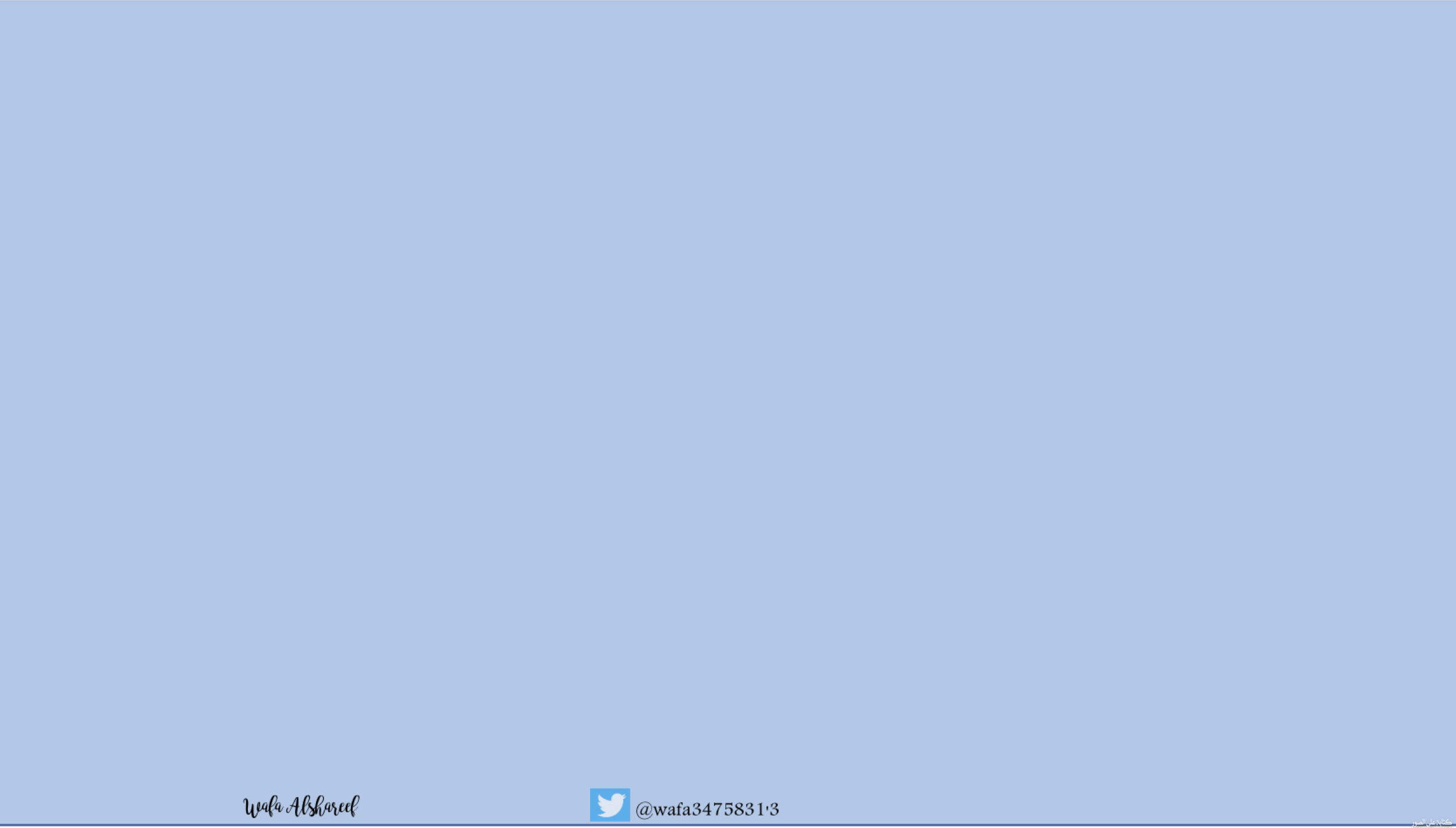 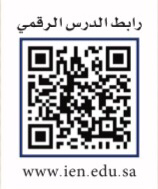 ٥-٤
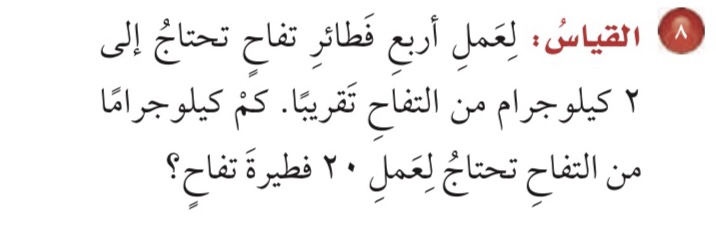 استقصاء حل المسألة
فكرة الدرس : 
أختار الخطة المناسبة لأحل المسألة
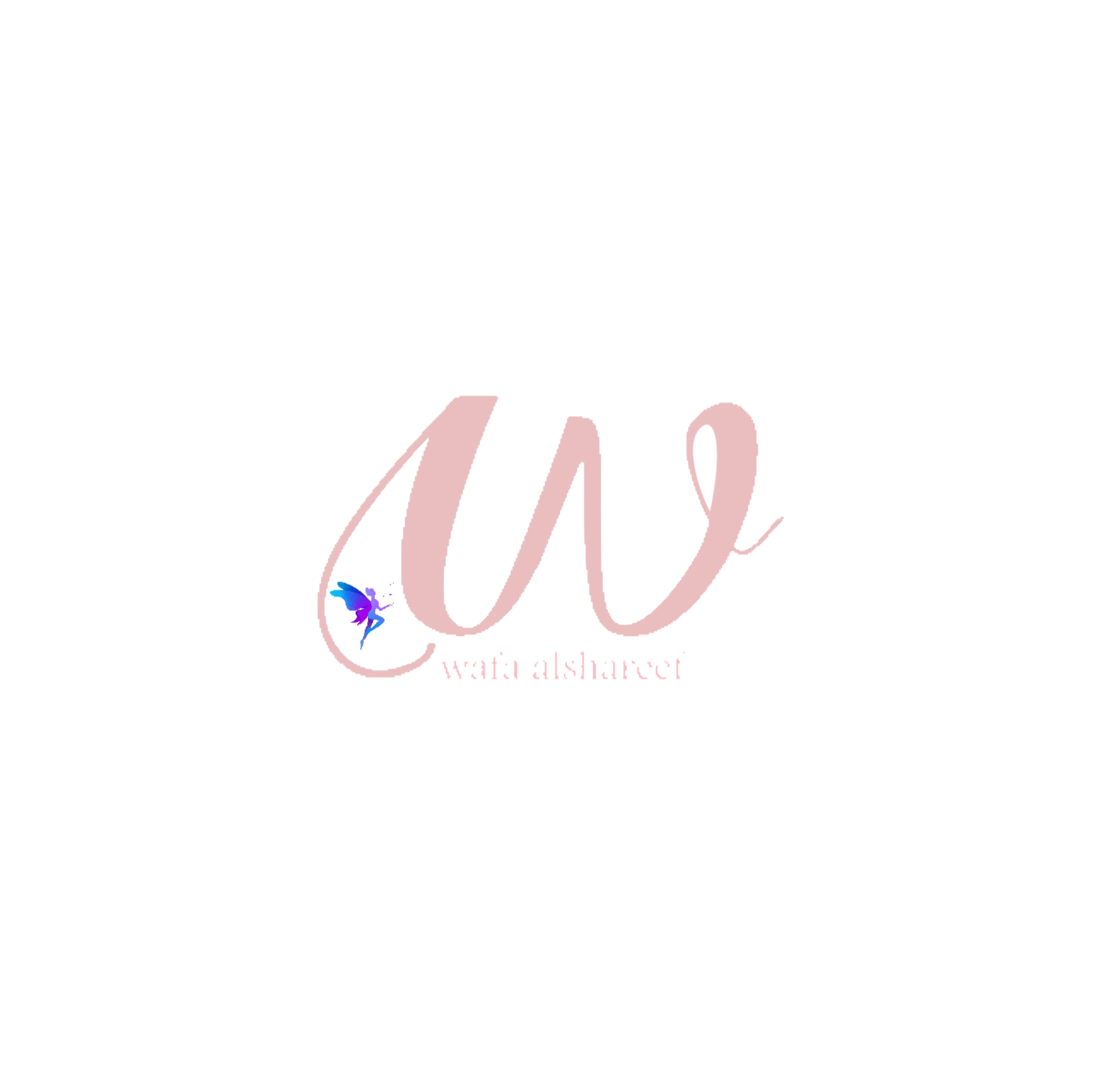 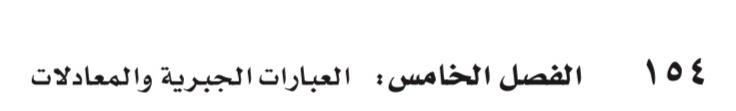 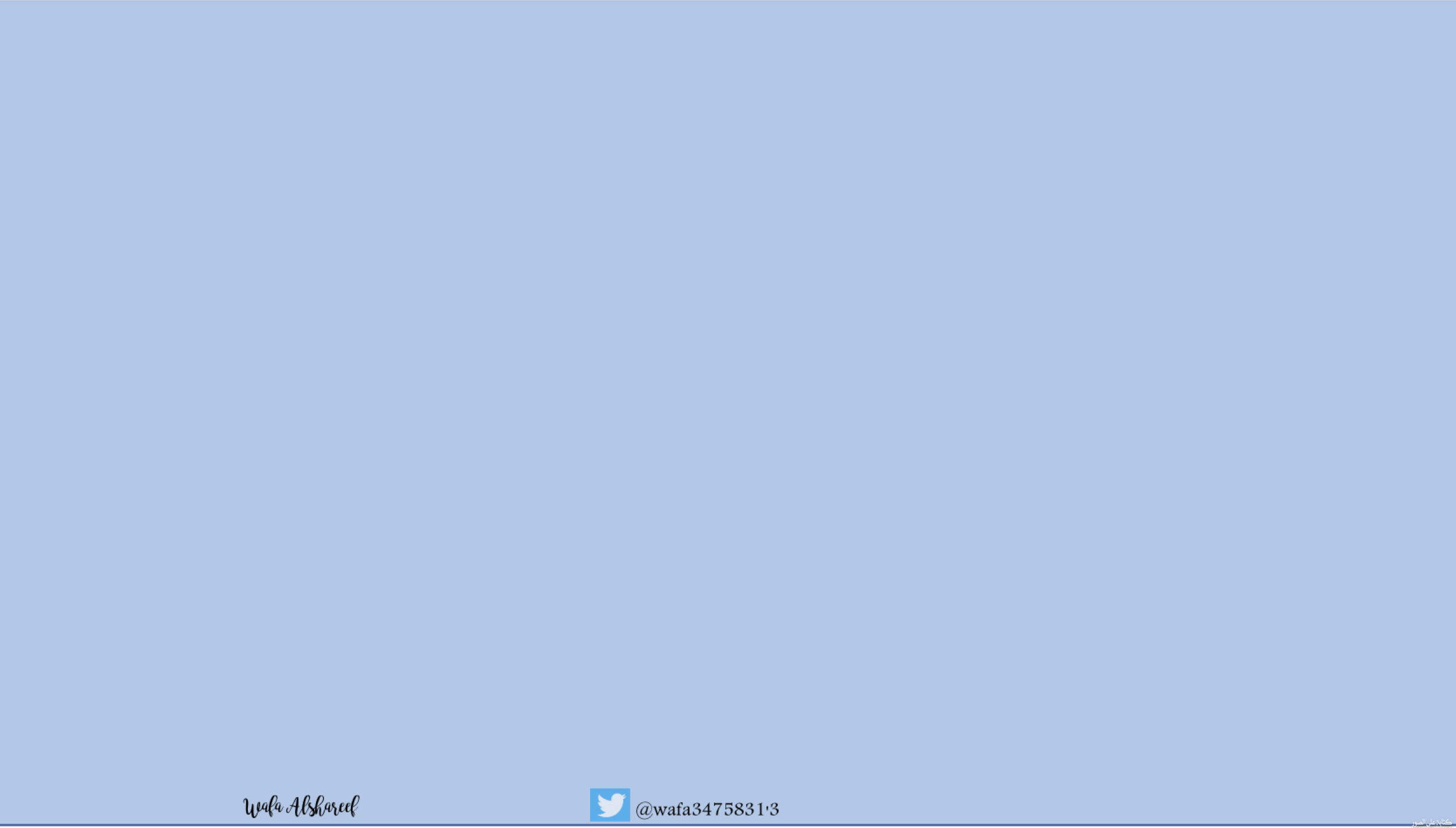 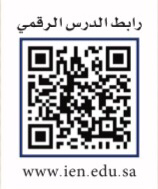 ٥-٤
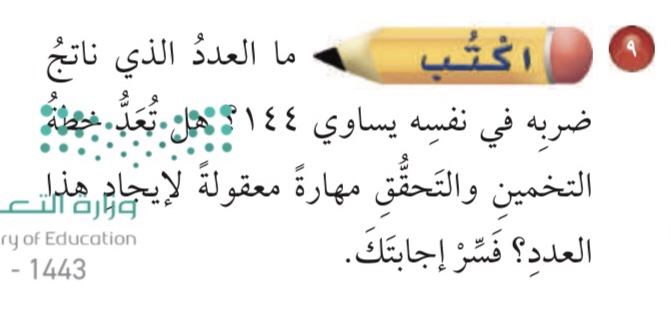 استقصاء حل المسألة
فكرة الدرس : 
أختار الخطة المناسبة لأحل المسألة
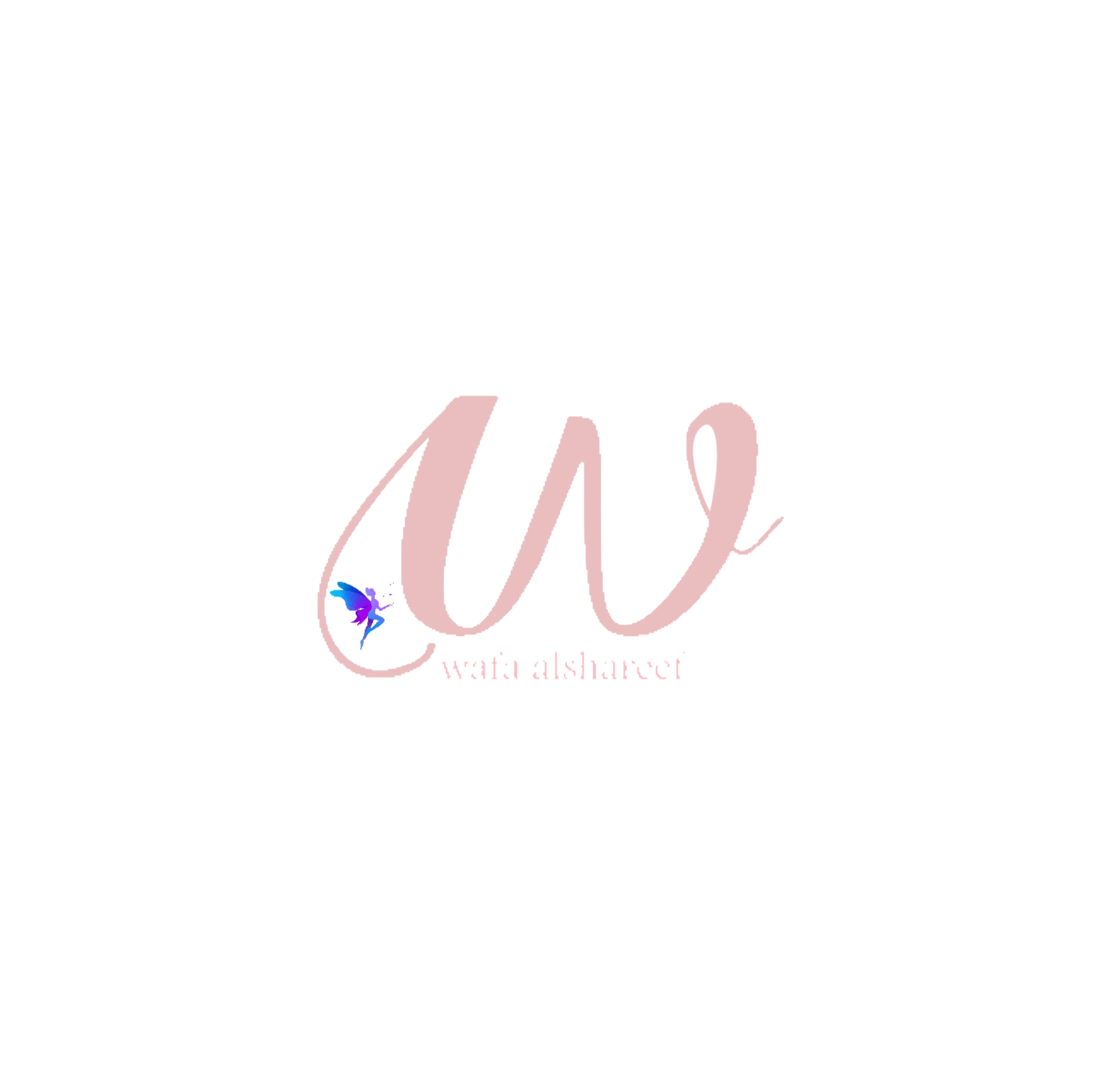 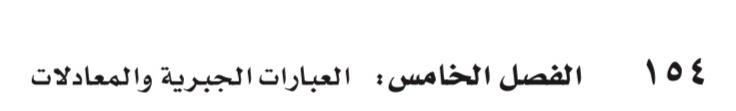 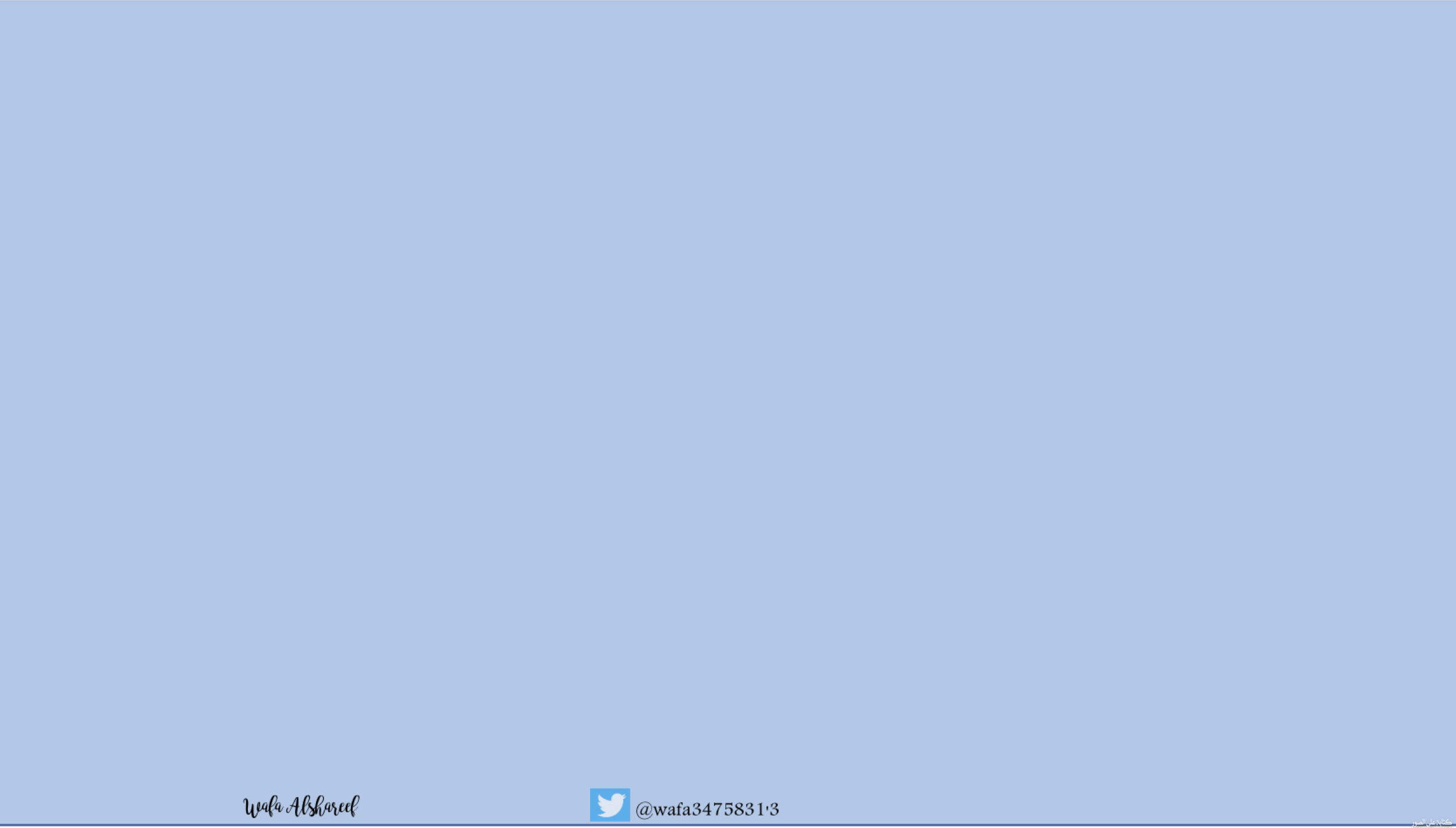 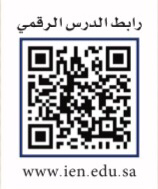 ٥-٤
استقصاء حل المسألة
الواجب في المنصة
فكرة الدرس : 
أختار الخطة المناسبة لأحل المسألة
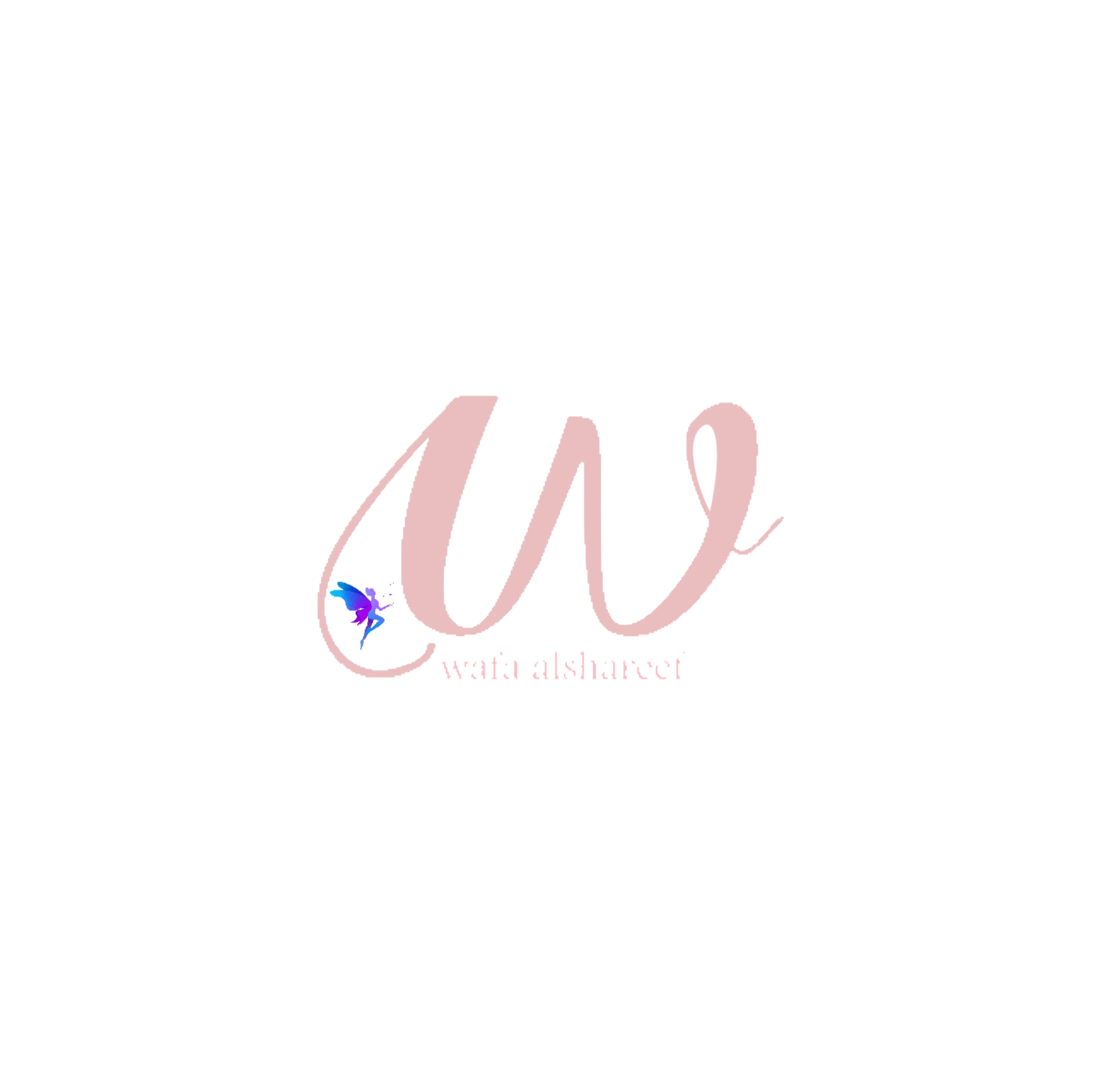 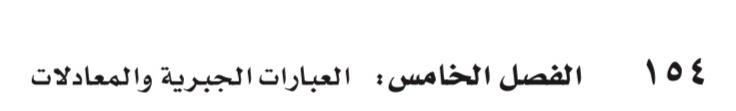